Natural and artificial communication channels
自然和人工的沟通渠道
LI ZhengRui(RAY)
Basic knowledge of natural language processing
自然语言处理的基础知识
To make it easier to understand, let's break this term down into two parts:
为了便于理解，我们将这个术语分为两部分：
Natural language 自然语言
处理Process
Processing means using computers to analyze and understand input data.
处理意味着使用计算机分析和理解输入数据。
Natural language is an organic and naturally developed form of written and spoken communication.
自然语言是一种有机且自然发展而来的书面和口头交流形式。
Natural language processing
自然语言处理
Natural language processing is the machine processing of human language, which aims to teach machines how to process and understand human language, so as to establish a simple communication channel between humans and machines.
自然语言处理是人类语言的机器处理，旨在教授机器如何处理和理解人类的语言，从而在人与机器之间建立一个简单的沟通渠道。
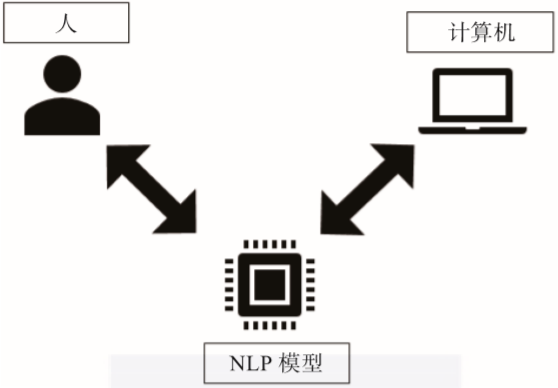 Natural language processing is widely used, for example, in our phones and in our smart speakers with personal voice assistants like Siri.They can not only understand what we say, but they can act on what we say and give feedback.Natural language processing algorithms facilitate this technology of communicating with humans.
自然语言处理的应用很广泛，例如，在我们的手机和智能音箱中的个人语音助手，如Siri。它们不仅能够理解我们的说话内容，而且能够根据我们说的话采取行动，并做出反馈。自然语言处理算法促进了这种与人类沟通的技术。

The key point to consider in the above definition of natural language processing is that communication needs to take place in human natural language.For decades, we've been talking to machines: creating programs to perform certain tasks and perform them.
在上述自然语言处理定义中要考虑的关键是：沟通需要以人类的自然语言进行。几十年来，我们一直在与机器沟通：创建程序来执行某些任务并执行。
However, these programs are written in non-natural languages, as they are not a form of oral communication, nor have they evolved naturally or organically.These languages, such as Java, Python, C, and C ++, were created primarily with the machine in mind, and always with the question "What is it that the machine can easily understand and process?"
然而，这些程序是用非自然语言编写的，因为它们不是口头交流的形式，也不是自然或有机发展而来的。这些语言，例如Java、Python、C和C ++，都是在主要考虑机器的情况下创建的，并且始终考虑的是“机器能够轻松理解和处理的是什么？”

While Python is a more user-friendly language and easy to learn and code, to communicate with machines, humans must learn a language that machines can understand.虽然Python是一种对用户更加友好的语言，且易于学习和编码，但与机器沟通，人类必须学习机器能够理解的语言。
02 Natural language processing skills
自然语言处理的能力

Natural language processing has many practical applications that benefit human life.These applications fall into the three main functions of natural language processing:
自然语言处理有许多有益于人类生活的现实应用。这些应用程序属于自然语言处理的三大功能：

1. Speech recognition
Machines are able to recognize spoken forms of natural language and translate them into textual form.Take dictation on your smartphone. You can enable dictation and speak into your phone, and it will translate everything you say into text.

1. 语音识别

机器能够识别自然语言的口语形式，并将其翻译成文本形式。比如智能手机上的听写，你可以启用听写功能并对着手机说话，它会将你所说的一切转换成文本。
2. Natural language understanding

Machines can understand the spoken and written language of natural language.If a machine is given a command, it can understand and execute it.For example, say "Hey, Siri, call home" to Siri on your phone and Siri will automatically call home for you.

2. 自然语言理解
机器能够理解自然语言的口语和书面语。如果给机器一个命令，它就能理解并执行。例如，在你的手机上对Siri说“嘿，Siri，打电话回家”，Siri就会自动为你打电话回家。

3. Natural language generation

Machines are capable of generating natural language on their own.For example, asking Siri, "Siri, what time is it?"It's 2:08 p.m.," Siri replied.

3. 自然语言生成
机器能够自己生成自然语言。例如，在手机上对Siri说“Siri，现在几点了？”Siri回复说:“现在是下午2:08”。
03Applications in natural language processing 
自然语言处理中的应用
1. Automatic abstract

Includes the generation of abstracts for the corpus.

2. Translation

Translation tools are required to translate text from different languages, for example, Google translations.

1. 自动文摘

包括对语料库生成摘要。

2. 翻译

要求有翻译工具，以从不同的语言翻译文本，例如，谷歌翻译。
3. Emotion analysis
Also known as emotional artificial intelligence or opinion mining, it is the process of identifying, extracting, and quantifying emotions and emotional states from written and spoken corpora.
Sentiment analysis tools are used to process things like customer reviews and social media posts to understand emotional reactions and opinions about specific things, like the quality of dishes at a new restaurant.

4. Information extraction
This is the process of identifying and extracting important terms from a corpus, called entity.
Named entity recognition falls into this category and will be explained in the next chapter.

3. 情感分析
这也被称为情感的人工智能或意见挖掘，它是从书面和口头语料库中识别、提取和量化情感和情感状态的过程。情感分析工具用于处理诸如客户评论和社交媒体帖子之类的事情，以理解对特定事物的情绪反应和意见，比如新餐厅的菜品质量。
4. 信息提取
这是从语料库中识别并提取重要术语的过程，称为实体。命名实体识别属于这一类，将在下一章中解释。
5. Relation extraction
Relation extraction includes extracting semantic relations from corpus.
Semantic relationships occur between two or more entities (such as people, organizations, and things) that fall into one of many semantic categories.

6. Chat bots
Chatbots are a form of artificial intelligence designed to communicate with humans through voice and text.Most of them mimic a person and make you feel like you're talking to another person.Chatbots are being used in the health industry to help people suffering from depression and anxiety.

5. 关系提取
关系提取包括从语料库中提取语义关系。语义关系发生在两个或多个实体（如人、组织和事物）之间属于许多语义类别之一。

6. 聊天机器人
聊天机器人是人工智能的一种形式，被设计成通过语音和文本与人类交流。它们中的大多数模仿人，使你觉得在和另一个人说话。聊天机器人在健康产业被用于帮助患有抑郁症和焦虑症的人。
7. Social media analytics
Social media applications, such as Twitter and Facebook, have tags and trends and use natural language processing to track and monitor these tags and trends to understand what topics are being talked about around the world.

8. Personal voice assistant
Siri, Alexa, the Google assistant, and Cortana are all personal voice assistants that make full use of natural language processing technology to understand and respond to us.

9. Grammar check
Grammar checker software will automatically check and correct your grammar, punctuation and spelling mistakes.
7. 社交媒体分析
社交媒体的应用，如Twitter和Facebook，都有标签和趋势，并使用自然语言处理来跟踪和监控这些标签和趋势，以了解世界各地正在交谈的话题。

8. 个人语音助理
Siri、Alexa、谷歌助手以及Cortana都是个人语音助理，充分利用自然语言处理技术来理解和回应我们。

9. 语法检查
语法检查软件会自动检查和纠正你的语法、标点和拼写错误。
感谢聆听
THANK YOU